Grundbetaling, hvad er nyt og hvad er uændret
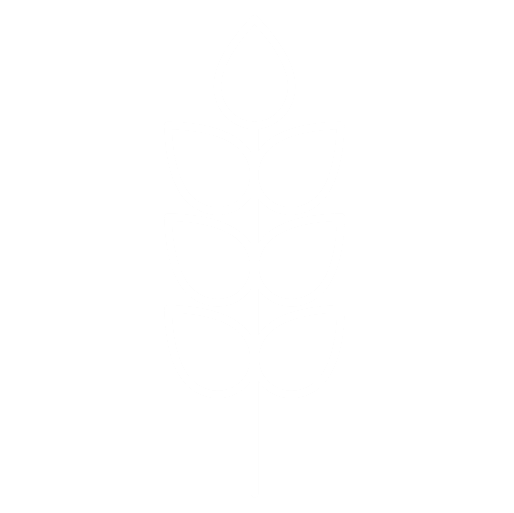 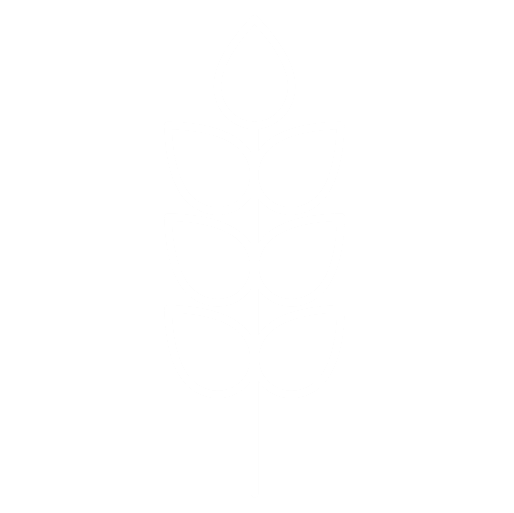 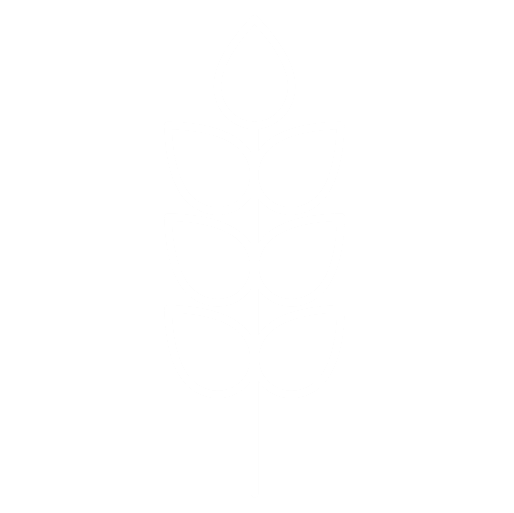 24.-26. januar 2023
/ Ministeriet for Fødevarer, Landbrug og Fiskeri - Landbrugsstyrelsen / Titel på præsentation
1
Grundbetaling 2023
Hvad er nyt?
Hvad er uændret?
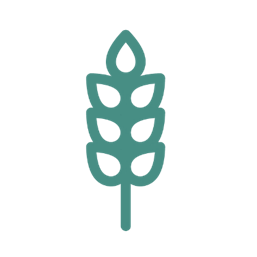 Ingen betalingsrettigheder og derved ens tilskudsbeløb på ca. 1.900 kr. pr. ha for alle
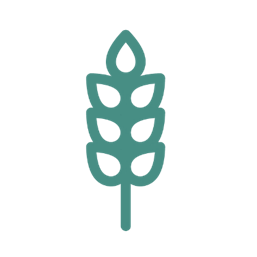 Tilskud gives til landbrugsarealer i omdrift, med permanent græs og med permanente afgrøder.
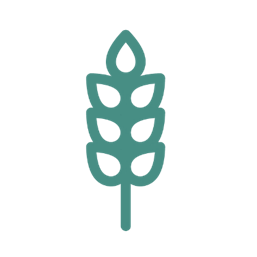 Aktiv landbruger
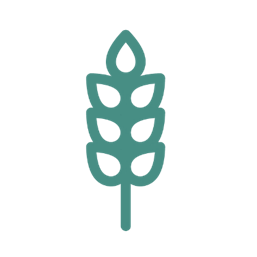 2,00 ha tilskudsberettiget areal og 0,3 ha sammenhængende areal
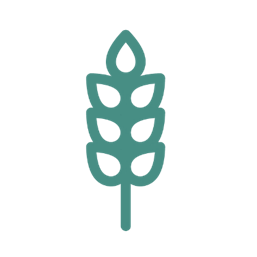 Lempet aktivitetsperiode for landbrugsarealer
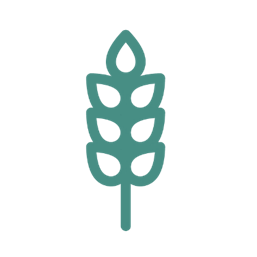 Årlig krav om at udføre en landbrugsaktivitet eller opretholde et areal i landbrugsmæssig stand
Nye muligheder på landbrugsjorde (småbiotoper, skovlandbrug og paludikultur)
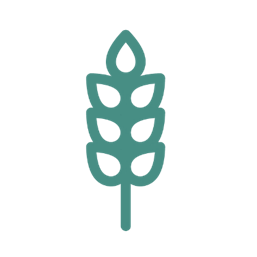 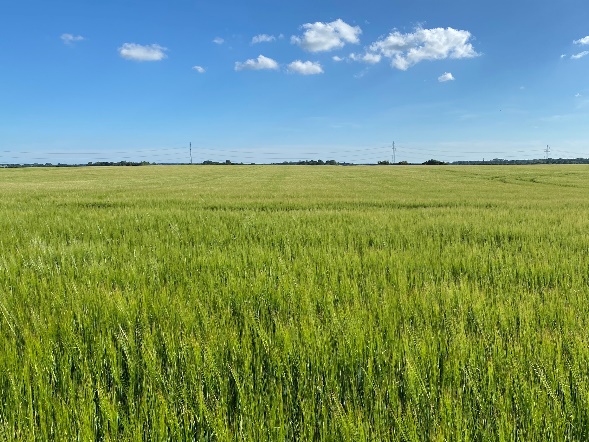 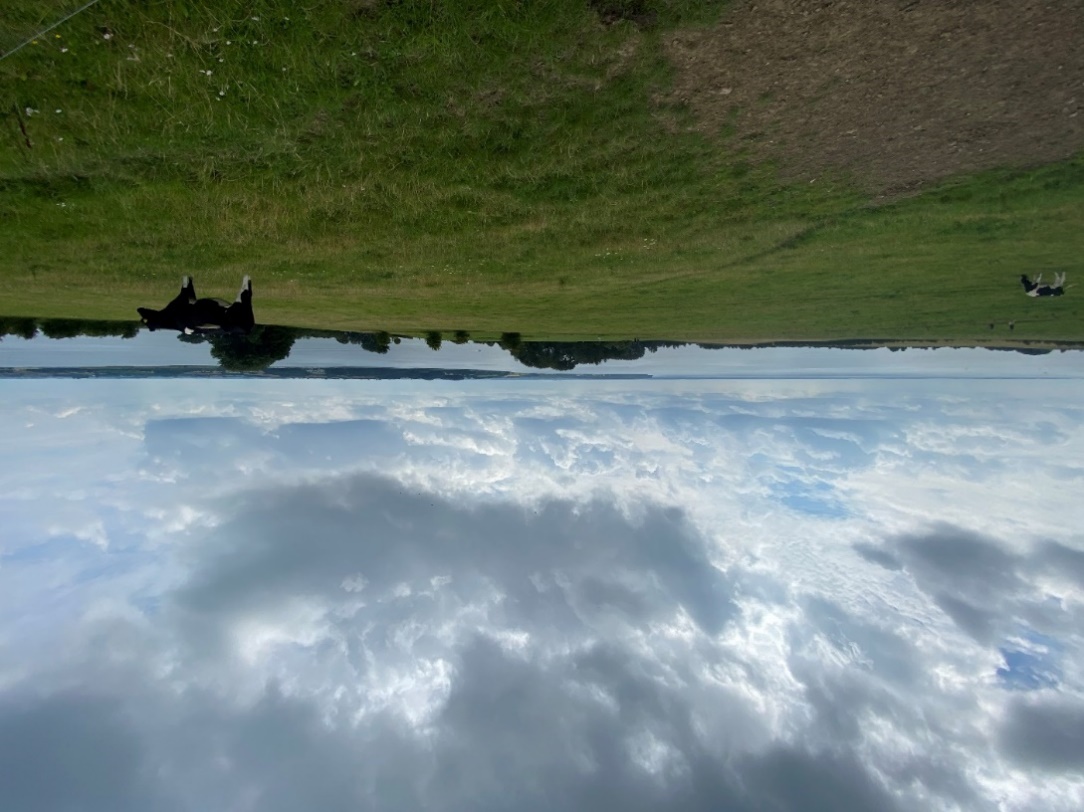 2
/ Ministeriet for Fødevarer, Landbrug og Fiskeri - Landbrugsstyrelsen / Titel på præsentation
Monday, 23 January 2023
Hvornår er man aktiv landbruger?
Langt størstedelen af nuværende ansøgere opfylder allerede kriterier for at være aktiv landbruger og skal ikke foretage sig noget i forbindelse med ansøgning om grundbetaling

Man er aktiv landbruger, hvis man opfylder mindst ét af følgende kriterier for at være aktiv landbruger:

Får udbetalt grundbetaling til mindst 40 ha i tilskudsåret

Modtog højst 5.000 euro i 2022 i direkte betalinger

Er tilmeldt Register for Gødningsregnskab eller Register over økologiautoriserede bedrifter

Har tilskudsberettigede ha på projektarealer og har minimum 0,3 ha, hvor der udføres en landbrugsaktivitet

Lever op til plejeforpligtelser i tilsagn til pleje af græs- og naturarealer

Hvis ansøgere ikke lever op til ovenstående, fordi ansøgeren er ny landbruger, skal man erklære, at man ikke har modtaget direkte betalinger de seneste tre år hverken personligt eller igennem en juridisk person
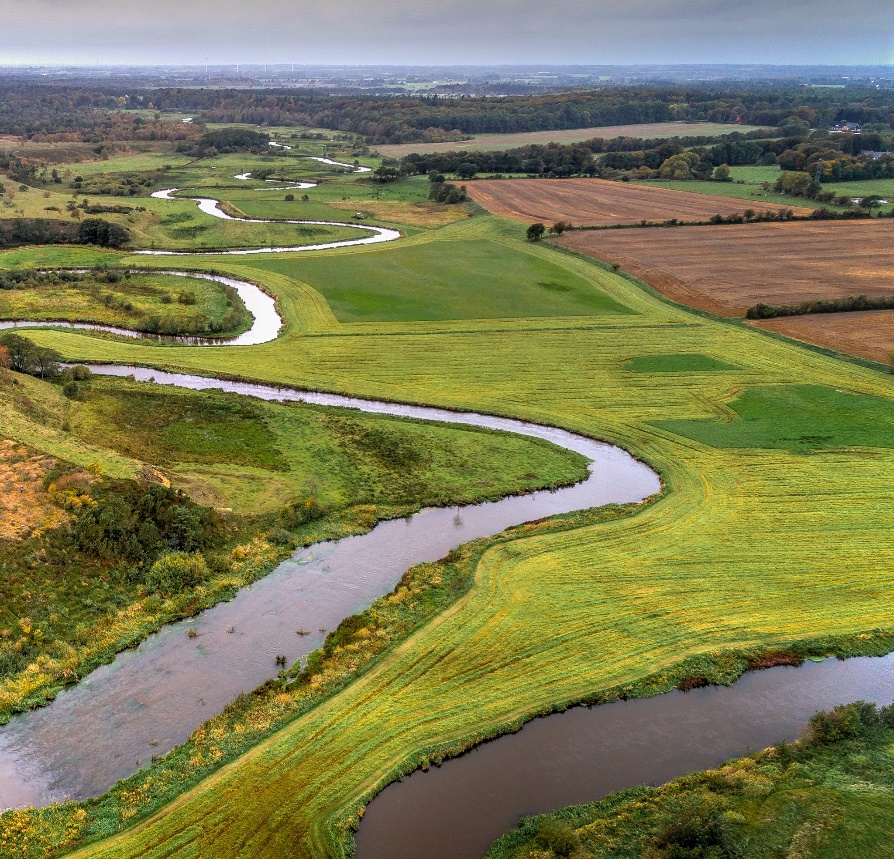 3
/ Ministeriet for Fødevarer, Landbrug og Fiskeri - Landbrugsstyrelsen / Landbrugsseminar 2023 Grundbetaling
23. januar 2023
Hvad er landbrugsaktivitet?
Arealer skal leve op til forpligtelser for tilskudsberettigede arealer i perioden 15. marts til 25. oktober 

Vi definerer landbrugsaktiviteter som:
Pløjning
Dyrkning og tilstedeværelse af tilskudsberettigede afgrøder
Tydelig slåning eller afgræsning af græsarealer
Opdræt og hold af landbrugsdyr 
Dyrkning af landbrugsprodukter
Samdyrkning af frugt, bær eller nødder med anden afgrøde som skovlandbrug
Dyrkning af landbrugsafgrøder som paludikultur
Opfyldelse af plejeforpligtelsen under tilskudsordningen pleje af græs- og naturarealer

Arealer, der ikke anvendes til produktion af landbrugsafgrøder, skal opretholdes i 
landbrugsmæssig stand i form af slåning senest den 25. oktober
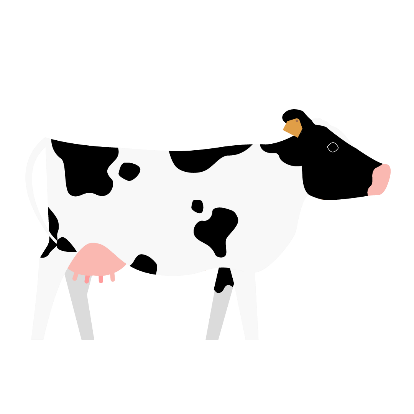 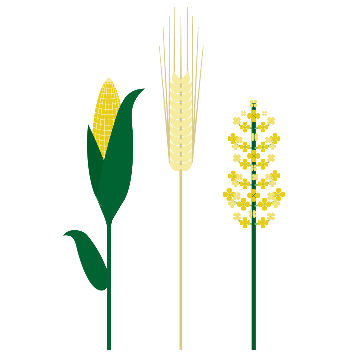 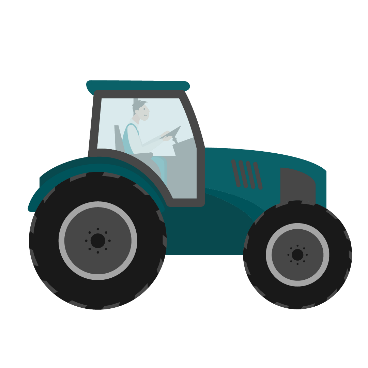 4
/ Ministeriet for Fødevarer, Landbrug og Fiskeri - Landbrugsstyrelsen / Landbrugsseminar 2023 Grundbetaling
23. januar 2023
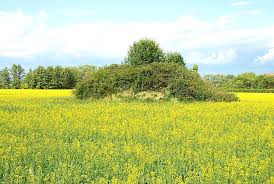 Undtagelser for landbrugsaktivitet
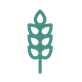 Elementer og arealer der indgår i opfyldelsen af GLM 8


Arealer der indgår med ekstra forpligtelser i et eller flere bio-ordninger


Småbiotoper under grundbetaling


Arealer omfattet af ‘Grundbetaling til projektarealer', som tidligere blev kaldt "artikel 32". 


Det er fortsat tilladt at have 100 enkeltstående træer og buske per ha og op til 100 m2 klynger af træer og buske per ha
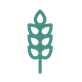 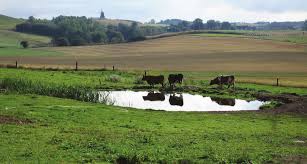 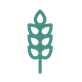 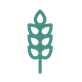 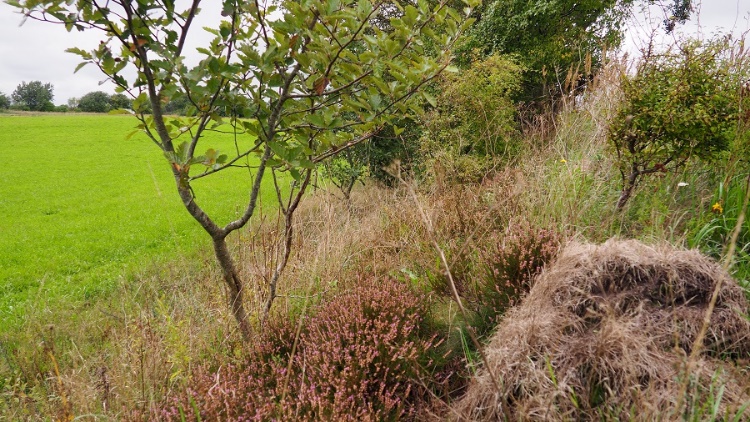 5
/ Ministeriet for Fødevarer, Landbrug og Fiskeri - Landbrugsstyrelsen / Landbrugsseminar 2023 Grundbetaling
23. januar 2023
Hvad er skovlandbrug?
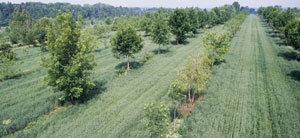 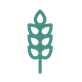 Omfatter dyrkning af frugt, bær eller nødder sammen med anden afgrøde, f.eks. korn eller græs. Dog ikke lavskov eller brak.


Arealer med skovlandbrug på arealer i omdrift skal overholde GLM 7


Skovlandbrug kan etableres på alle arealtyper, og der kommer særskilte afgrødekoder til brug for anmeldelsen af arealerne. 


Træer eller buske med frugt, bær eller nødder skal stå i rækker.
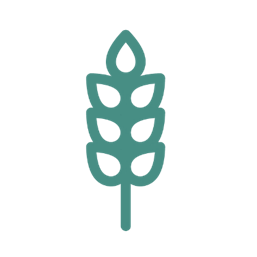 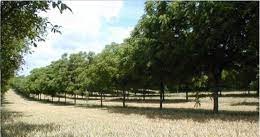 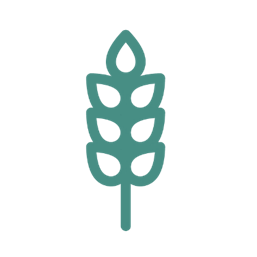 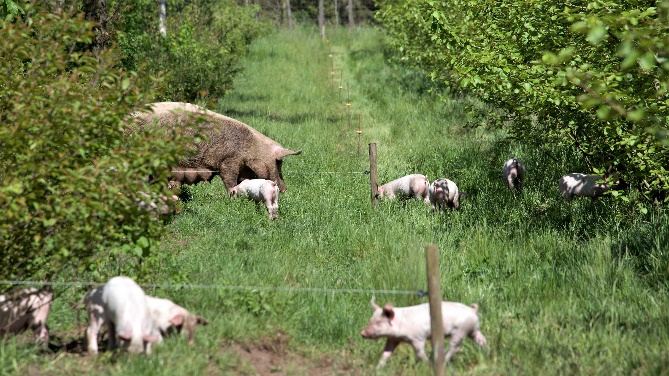 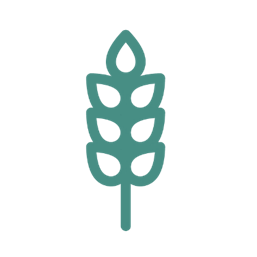 6
/ Ministeriet for Fødevarer, Landbrug og Fiskeri - Landbrugsstyrelsen / Landbrugsseminar 2023 Grundbetaling
23. januar 2023
Hvad er paludikultur?
Paludikultur omfatter landbrugsarealer der dyrkes med afgrøder, der står under vand



Du kan dyrke følgende afgrøder som paludikultur: permanent græs, rørgræs og græs i omdrift.



Du skal årligt dyrke en afgrøde som du høster eller slår



Du skal sikre dig, at dine arealer med paludikultur får udført en årlig landbrugsaktivitet senest 25. oktober
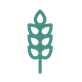 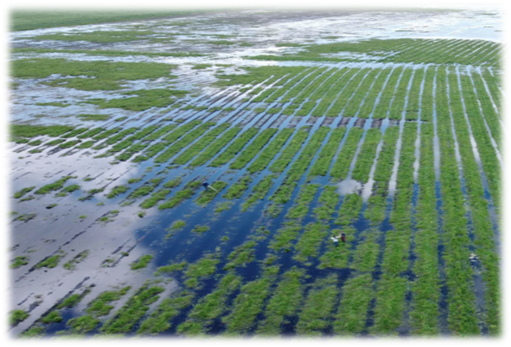 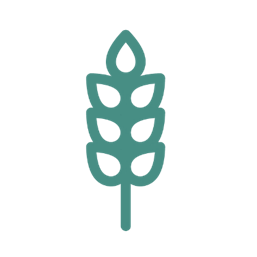 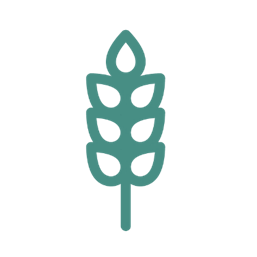 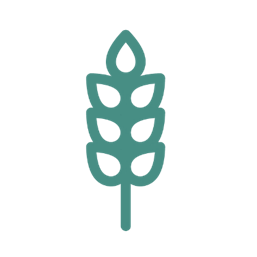 7
/ Ministeriet for Fødevarer, Landbrug og Fiskeri - Landbrugsstyrelsen / Landbrugsseminar 2023 Grundbetaling
23. januar 2023
Grundbetaling \\ Kontrol
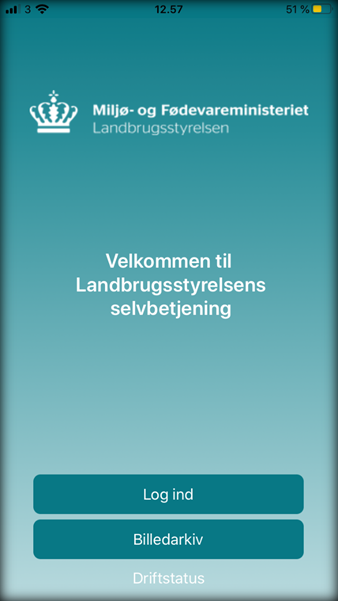 Administrativ kontrol (100 pct. af ansøgerne) 
Kontrol af indsendte oplysninger i fælleskema

Satellitbaseret kontrol (100 pct. af ansøgerne) 
Vurdering af marken som helhed af afgrøder og aktivitetskrav
Vær opmærksom på, at indberette de korrekte afgrødekoder og tegne marker, så de følger skel i landskabet

Kontrolbesøg (5 pct. af ansøgere med ikke-monitorerbare tilskudsbetingelser)
F.eks. aktivitetskravet på skovlandbrug, permanente afgrøder, blomster og bestøverbrak




Landbrugsaktiviteten skal være udført senest 25. oktober
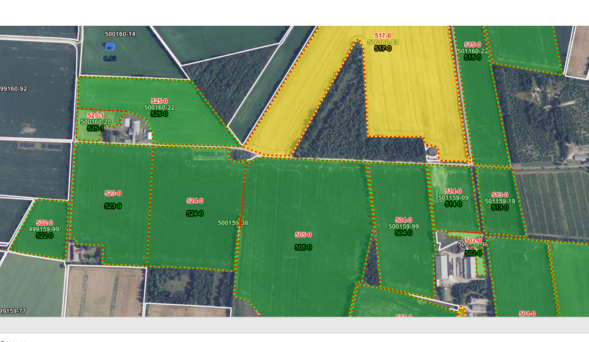 8
/ Ministeriet for Fødevarer, Landbrug og Fiskeri - Landbrugsstyrelsen / Landbrugsseminar 2023 Grundbetaling
23. januar 2023
Vigtige frister og OBS
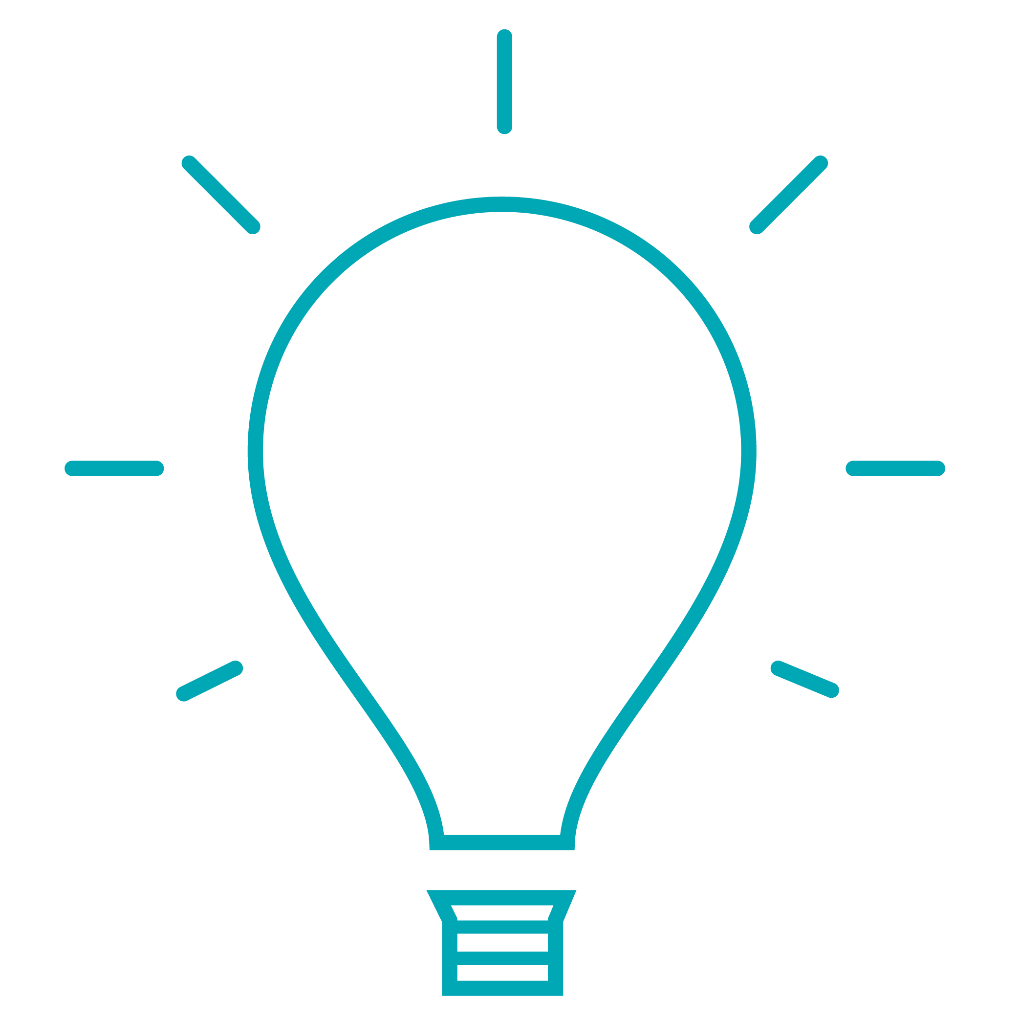 Ansøgningsfrist er fredag den 21. april 2023
Du skal have rådighed over arealerne ved ansøgningsfristen
Du skal indberette alle arealer i dit fællesskema

Frist for at indsende ændringsforslag til korttemaer i Internet Markkort er mandag den 24. april 2023
Det er hvis ændringerne af korttemaerne skal have virkning for ansøgning i fælleskema i 2023

Ændringsfrist er tirsdag den 16. maj 2023
Du kan til og med ændringsfristen ændre afgrødekoder

Landbrugsaktiviteten skal være udført senest 25. oktober
9
/ Ministeriet for Fødevarer, Landbrug og Fiskeri - Landbrugsstyrelsen / Landbrugsseminar 2023 Grundbetaling
23. januar 2023
De vigtigste pointer
Ingen betalingsrettigheder og derved ens tilskudsbeløb på ca. 1.900 kr. pr. ha for alle. 

Du kan kombinere grundbetaling med alle andre arealordninger dog med undtagelse af projektstøtteordningen tilskud til skov med biodiversitetsformål

Det er vigtigt at indberette de korrekte afgrødekoder

Arealer skal leve op til forpligtelser for tilskudsberettigede arealer i perioden 15. marts til 25. oktober 

Undtagelser for landbrugsaktivitet er 
Elementer og arealer der indgår i opfyldelsen af GLM 8
Arealer der indgår med ekstra forpligtelser i et eller flere bio-ordninger
Småbiotoper under grundbetaling
10
/ Ministeriet for Fødevarer, Landbrug og Fiskeri - Landbrugsstyrelsen / Landbrugsseminar 2023 Grundbetaling
23. januar 2023